Moscow Investment Strategy until 2025
2019
April 2018
Moscow Investment Strategy until 2025
Adopted in February 2014. Annually updated and discussed with the business community.
SWOT Analysis of Moscow's Position
Strengths
Risks
Investment Strategy Implementation Mechanisms
Improvement of Investment Climate
Improvement of Investment Climate
Reduction of business administrative barriers:  regulatory framework and procedure improvement, digitalization, control and supervision reform
Introduction of regional investment standards, best practices and target models to simplify business procedures and to increase investment attractiveness.  
Development of competition and  establishment of transparent "game rules":  Competition Development Standard, RIA and AIA, improvement of the government procurement process, promotion of high-tech product demand. 
Enhancement of dialogue with business:  activities of the Business Protection Headquarters - Project Office for Investment Climate Improvement, investment and business information support.
Results evaluation/monitoring: 
Moscow’s position in ASI National Rating, Doing Business Rating, etc.
Moscow in Investment Climate Ratings
Doing Business Rating  
(in the Russian rating, 
Moscow accounts for 70% of values​​)
National investment climate rating (ASI)
190countries
85regions
190countries
85regions
190countries
189countries
85regions
183countries
76regions
31
2
35
3
40
51
10
123
13
2015
2016
2017
2018
2010
2015
2016
2017
2018
Rating of the Ministry of Economic Development "Development of public-private partnership in Russia's territorial entities"
Financial Times rating "Sustainable development and FDI attractiveness rating of European cities" (FDi European Cities and Regions of the Future 2018/2019)
1st
1st
6th
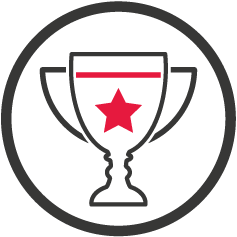 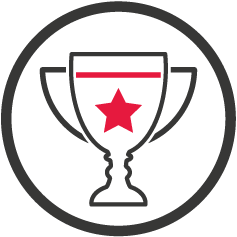 place
place
place
among Eastern European cities
among European cities
Leading for three years in a row:  from 2016 to 2018
Investment Portal:  Development of Business Communication Channels
>6 m visits since 2014
2.4 m in 2018
Direct Line for Investors :
Processed appeals
1,285
2017
1,539
2018
Most visited sections
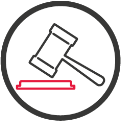 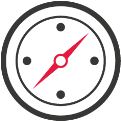 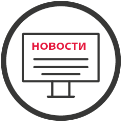 Auctions
Investor's Guide
News&Events.
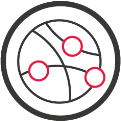 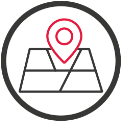 Industry&Innovation
City Investment Map
Increase of Competitive Investment  Amount and Share
Attraction of Competitive Investment
Benefits for effective existing enterprises and new projects in the real economy. 
Financial support for projects through targeted subsidies, concessional financing and guarantee support. 
Localization infrastructure development (SEZ, technoparks, MTIP). 
Localization promotion through long-term procurement contracts with investment commitments (offset contracts). 
One stop project support
Results evaluation/monitoring:
Investment amount and structure statistics, Moscow's position in international investment attractiveness ratings (AT Kearney, FDI, etc.)
New Government Support Mechanism for Real Economy
Special status for existing enterprises
Regional tax burden reduction*
Industrial complex
Technopark
Industrial park
17-25%
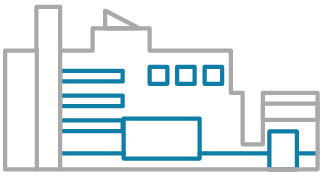 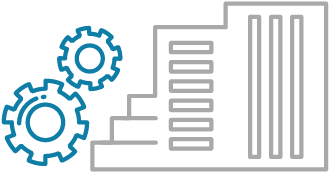 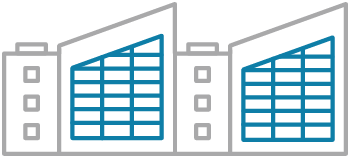 Investment priority project to create
Industrial complex
Technopark
Industrial park
25%
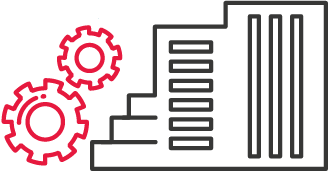 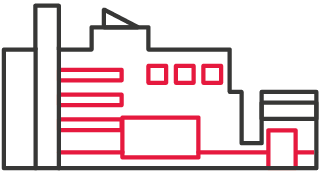 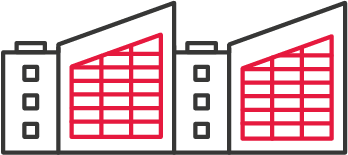 * income tax, land tax and land rent benefits
Currently Supported Companies
* for the last 5 years
Project Financial Support: Subsidies
Focus:  Technopark  and SEZ residents, IPP status holders, export-oriented companies, etc.
For reference: ₽ 398 m of subsidies were provided in 2018 for equipment purchase
Additional Support for Investors
2. Preferential loans from the Moscow Fund for Industry and Entrepreneurship Support
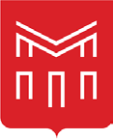 3-5% per annum
2% per annum
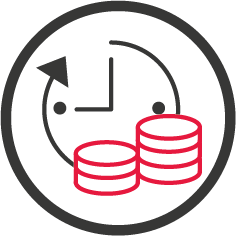 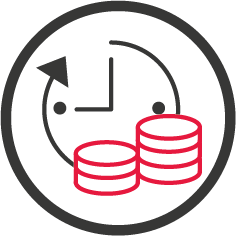 Technopark  and SEZ residents, special IPP status holders
All industrial and scientific enterprises of Moscow
Loan objectives:  purchase of equipment, working capital financing, R&D and R&T expenses, etc.  
Additionally for exporters: expenses related to exhibitions, conferences, certification and patenting abroad
Additional Support for Investors
3. Guarantee support of Moscow Small Business Credit Assistance Fund
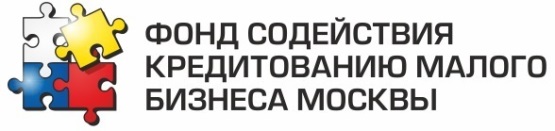 The largest RGO in Russia. 
Expert RA “A ++” Rating, 68 partner banks and 6 leasing companies.
₽ 70.3 bn
₽ 9.9 bn
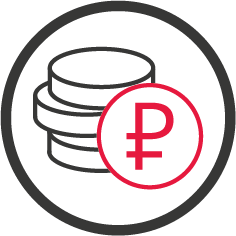 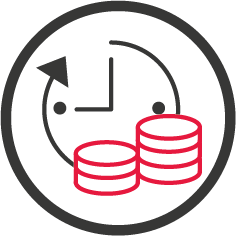 the Fund capital
guarantees granted
Infrastructure Development:  Technopolis Moscow SEZ
207.5 ha 
SEZ area
50
Residents
~5600
     Jobs
₽ 16.8 bn
Investment
Special tax and customs conditions
Income tax* 
Property tax* 
Land tax* 
Transportation tax*
47%
0%
Regional tax burden reduction
Free customs zone
Brown field projects
0%
VAT and import duties
76,800 m2
Preferential terms for land purchase and utility connection
Green field projects
7
Free utility connection
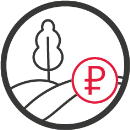 Preferential land purchase
Vacant plots
with a total area of 5.4 ha
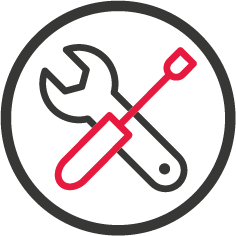 * benefits validity period is 10 years
[Speaker Notes: Another important investment promotion tool is the Moscow Government’s work to develop special platforms for industry and high tech projects. First of all, these include the Technopolis Moscow SEZ and technoparks. 
The city has created unprecedented tax conditions for project localization in the SEZ.  For the SEZ residents, income, property, land and transport (regional) taxes are zeroed for a period of 10 years.  In addition, the SEZ residents are exempt from customs duties and fees for the goods and equipment delivered to the special economic zone and utility connection fees within the established capacity.  The overall regional tax burden reduction can reach 47%.  
In addition, the SEZ residents are entitled to purchase a land plot after commissioning at a reduced price, i. e. only 1% of the cadastral value. 
It should be noted that the SEZ offers an opportunity to localize both green field and brown field projects using existing production, laboratory and office spaces. 
Today, more than 5,600 people are employed and 50 companies are localized in the SEZ, and the amount of investment has already reached ₽16.8 bn.]
Infrastructure Development: Technoparks
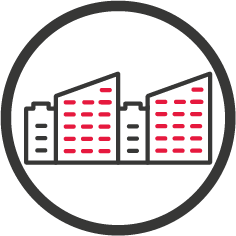 34
Located all over the city:
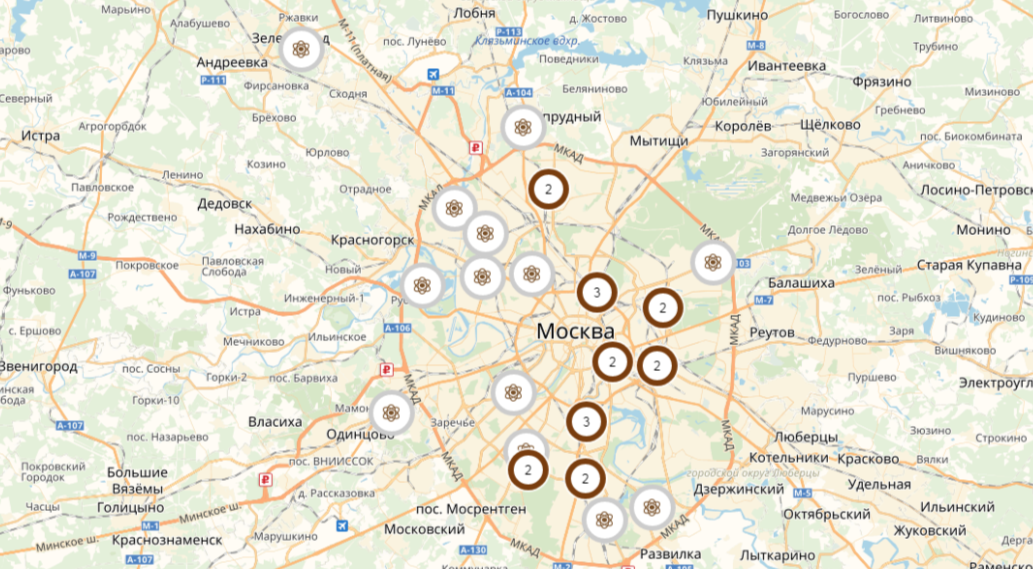 technoparks
32
technoparks
+
2
technopolises
>1,750
 residents
>49,000
 jobs
Broad industry specialization: 
Preferential leasing conditions
Tax benefits for anchor residents
>₽ 49 bn
 of investments
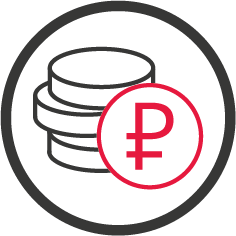 Localization Platforms:  Large-scale Investment Projects
Support measures
Examples of ongoing projects
land lease without bidding
Printing technopark
57,000 sq. m
₽ 17 bn 
is total planned volume of investments
Moscow Packing Center JSC 
North-West Administrative District, Proyektiruyemy pr. 727, 24, bld. 1
30 land plots 
are approved by UPLC
Manufacture of stamped and assembly products for automotive industry
>500,000 sq. m 
is the maximum possible area of ​​capital construction
45,000 sq. m
AAT JSC 
Southern Administrative District, Proyektiruyemy pr. 5307
Offset Contracts
New localization support tool
Possibility of concluding long-term government contracts with the supplier's counter obligations on investments (offset) is stipulated in 44-FZ (open tender).
Key contract conditions
10 years
up to
contract duration
>₽ 1 bn
investment in creation, modernization and/or development of production
Promising fields:
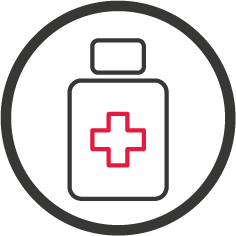 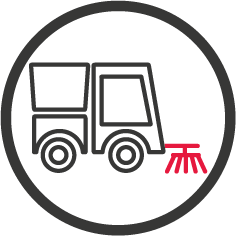 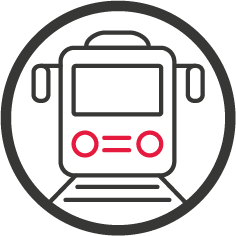 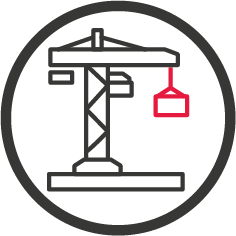 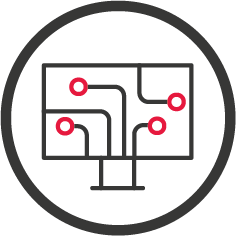 Russian-manufactured products to be purchased
Investment Project Support
Investment Dynamics and Structure
+80%
investment growth  
in 2011 - 2017 
in comparable prices  
against 2010
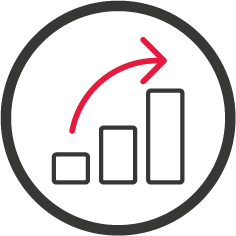 ₽ bn
~50%
Moscow's share in accumulated FDI 
in Russia
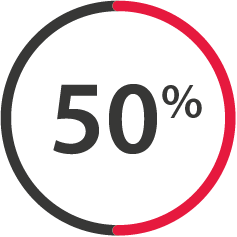 * assessment according to the Moscow socio-economic development forecast for 2019 and a planned period of 2020 and 2021 
** target value of Investment in fixed assets in 2025 
*** the industry and high-tech sector includes manufacturing, communications, research and development
Increase of Private Investment  
in Infrastructure Industries
Priorities of Moscow PPP Policy
Support of investment initiatives regardless of the scale (including SMEs).  
Not only attracting financial resources, but also attracting competencies is in focus. 
Using best practices and international experience to solve specific problems the city is facing.
Key drivers for attracting private investment in infrastructure: 
A large-scale urban infrastructure development program 
Moscow megaprojects - creation of basic conditions for private investment projects 
Multiplicative effects - private and city investment synergy
Results evaluation/monitoring:
PPP projects/concluded PPP contracts statistics, Moscow’s position in the PPP development rating of Russian regions
Development of PPP Mechanisms
> ₽ 850 bn
volume of PPP project contracts from 2013 to February 2018
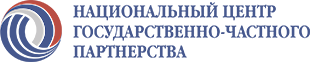 1st place 
in PPP development rating of Russian regions
1st 
place
3d place
13th place
2016/2017/2018
2013
2015
Moscow Megaprojects as Investment Driver
₽ 1.6 tn
>70%
Moscow TIP for 2019-2021
Transport infrastructure
Development of Moscow Central Circle (MCC)
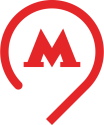 ₽ 1of the city investment ~ ₽ 3of private investment
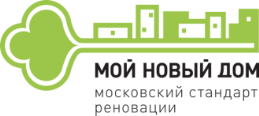 Moscow Housing Relocation Program
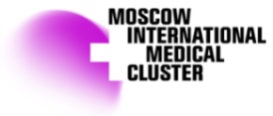 International Medical Cluster (IMC)
​​Budget investment to create conditions for private and PPP projects
Construction of Transport Hubs (TH)
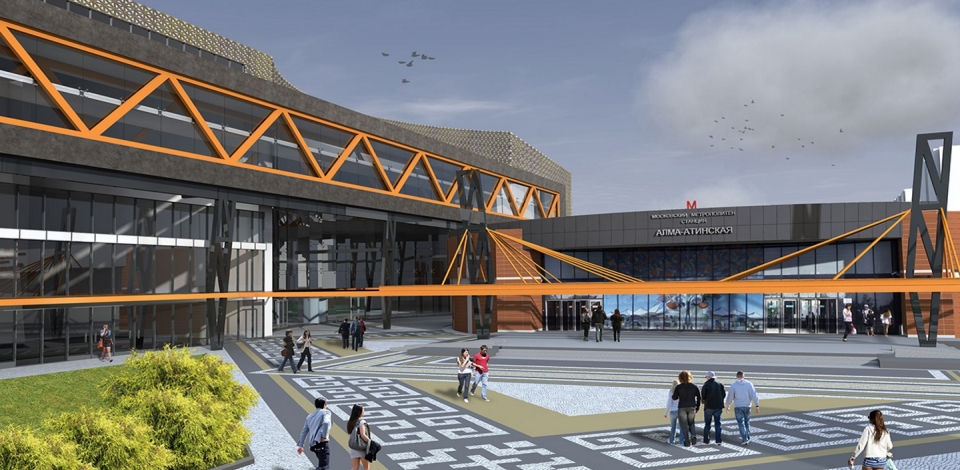 at metro and urban railway lines and stations, both existing and under construction
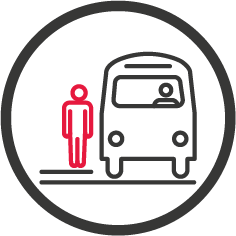 >₽700 bn
estimated private investment in TH
≈14 m sq. m 
TH town planning potential
16 TH 
already transferred to investors
₽113.8 bn 
expected capital expenditures of private investors
1.45
permitted capital construction volume
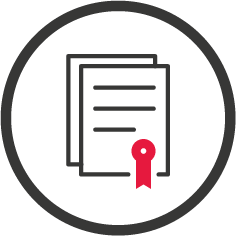 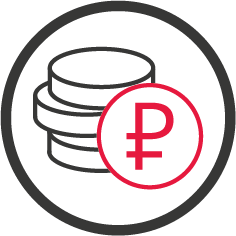 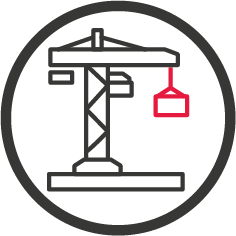 m 
sq. m
Preferential Lease with Investment Commitments
Project scope
City premises repair/restoration at the investor's expense with the subsequent operation thereof as social and cultural facilities (preferential lease for 20 and 49 years)
PPP principle 
Market rent rate (bidding) before commissioning (repair/restoration) 
₽1 per m2 a year after commissioning (investment phase completion)
>₽5 bn 
of private investment
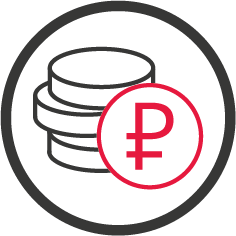 113
ongoing projects
57
facilities opened/restored
New Transport Concessions: "Cable Way"
45 min
45 min
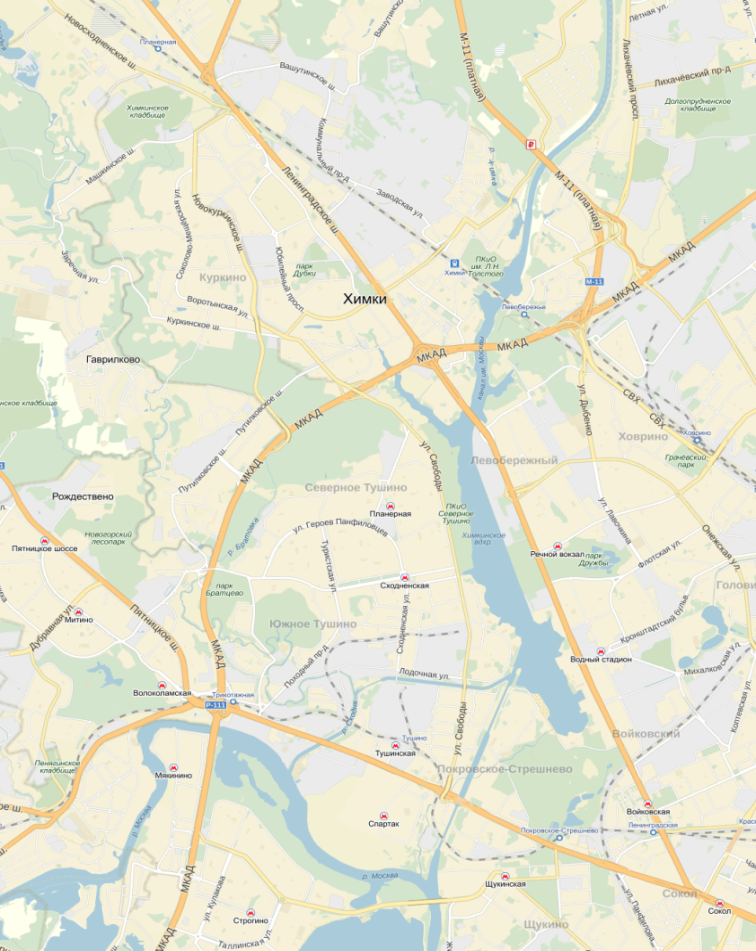 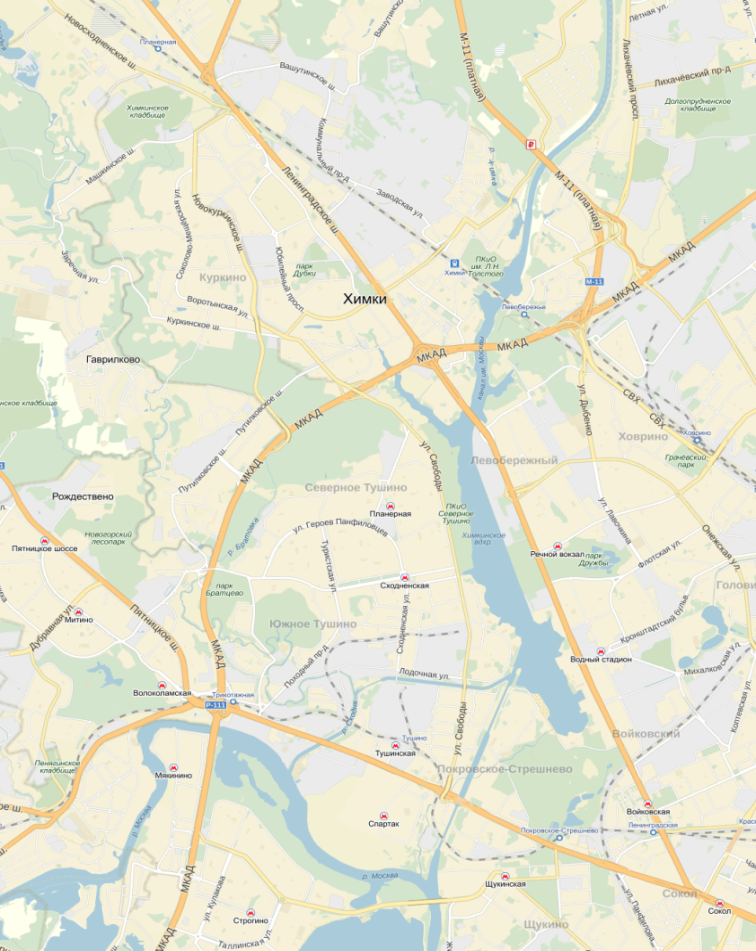 Khovrino (2016)
Khovrino (2016)
Creation of a modern cable way between the Skhodnenskaya and Rechnoy Vokzal metro stations at the expense of a private investor
₽4 bn  
investment
(no city investment)
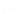 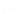 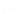 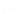 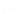 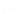 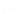 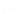 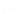 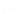 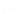 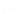 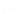 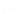 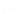 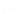 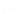 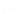 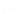 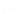 Planernaya
Planernaya
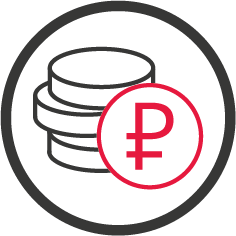 Rechnoy Vokzal
Rechnoy Vokzal
7 min
7 min
Skhodnenskaya
Skhodnenskaya
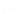 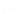 Vodny 
Stadion
Vodny 
Stadion
2.5 years 
construction time
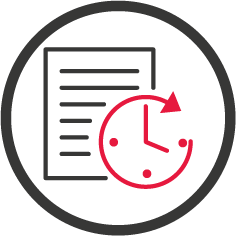 Tushinskaya
Tushinskaya
Voykovskaya
Voykovskaya
45 min
Project payback
Spartak
Spartak
Sokol
Sokol
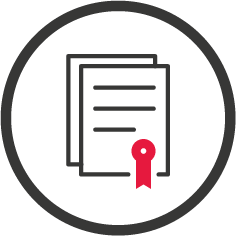 The facility payback and maintenance by the investor through direct ticket sale, advertising and commercial space use
Schukinskaya
Schukinskaya
Thank You for Your attention!
We invite You to invest in Moscow!
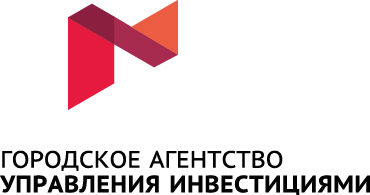 Moscow City 
Investment Agency
Government of Moscowwww.investmoscow.ru
investmoscow@mos.ru